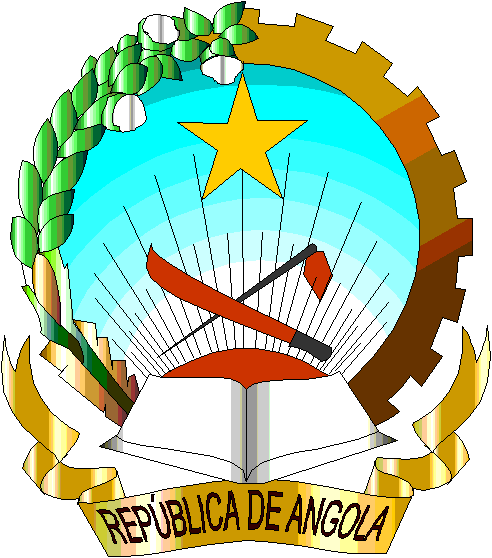 REPÚBLICA DE ANGOLA
GOVERNO DA PROVÍNCIA DO CUANDO CUBANGO
   GABINETE PROVINCIAL DE INFRAESTRUTURAS E SERVIÇOS TÉCNICO
INTRODUÇÃO

A Província do Cuando Cubango ocupa uma superfície de 199.335 km2, situada no Sudeste de Angola, constituida por 9 Municípios, com uma população estimada em 533,369 dos quais 61% da mesma só no Municipio de Menongue.

No sector de Energia Eléctrica e Água Potável, relativamente a Energia Eléctrica, a Provincia dispõe de 2 Centrais Térmicas, 1 em Menongue com uma capacidade instalada de 11,9 MWs e outra no Cuito Cuanavale com 8,5 MWs. Encontra-se à 80% as obras de construção de uma nova Central Térmica (diesel e gás) com uma capacidade de produção de 54 MW em Menongue.
Nos Municipios da orla fronteiriça nomeadamente, Calai, Cuangar e Dirico, a Energia é fornecida pela Nampower-Namibia, com um total de 132 MWs. Os restantes são alimentados por grupos geradores com capaciade para o efeito. 


Relativamente ao fornecimento de Água Potável, a Província conta com três sistemas de captação, tratamento e distribuição, 1 em Menongue com uma capacidade de produção de 11.000 M³/dia, 1 no Cuito Cuanavale de 7.200 M³/dia e outra no Calai com 5.040 M³/dia de capacidade de produção. 
Os restantes Municipios dependem da capatação superficial e subterrânea (furos).
2
Breve Caracterização das Redes de MT e BT por Municípios:
3
4
5
Caracterização da Rede de Iluminação Pública
6
Investimentos realizados no dominio da   Energia (2010-2017)

a) Projectos realizados neste período (âmbito central) 
Construção da Central Térmica de Menongue
Construção da rede de MT de Menongue 
Construção da Central Térmica e a respectiva rede de MT, BT e IP na cidade do Cuito Cuanavale.

b) Projectos realizados neste período (âmbito Provincial)
Electrificação da Comuna do Missombo.

c) Projectos em curso (âmbito central)
       Construção da Central Térmica Cuebe em Menongue de 54 MWs.
7
CENTRAL TÉRMICA DO CUITO CUANAVALE
VISTA GERAL DOS 5 GRUPOS GERADORES
CENTRAL TÉRMICA DE MENONGUE
CENTRAL TÉRMICA DE MENONGUE
NOVA CENTRAL  TÉRMICA DE 54 MWs EM CONSTRUÇÃO EM MENONGUE
NOVA CENTRAL TÉRMICA DE 54 MWs EM CONSTRUÇÃO EM MENONGUE
SECTOR DAS ÁGUAS 


    No que toca o fornecimento de Água Potável, importa realçar que 3 Municípios (Menongue, Cali e Cuito Cuanavale) estão servidos com Sistemas de Abastecimento de Água Convencionais e os restantes Munícipios aguardam inserção no OGE.


    OBS: Em construção um novo Sistema de Abastecimento de Água Convencional no Município do Rivungo.
14
Níveis de cobertura atingidos durante o período 2013-2018
15
Caracterização dos Sistemas de Água        construidos no periodo 2013 - 2017
16
Acções não inseridas no OGE 2018
17
Sistema de Abastecimento de Água no Calai - 2015
Sistema de Abastecimento de Água no Cuito Cuanavale - 2015
Estação de Captação, Tratamento e Bombagem de Água                                     MENONGUE
SECTOR DE ENERGIA
Expansão da Rede de Media / Baixa Tensão e iluminação pública, tendo em conta o aumento da produção (54 MWs + 11,9 MWs = 65,9 MWs).

SECTOR DE ÁGUAS
2 ͣ   fase do Projecto do aumento da capacidade actual de produção e expansão da rede de distribuição para Menongue.
Perspectivas de Desenvolvimento no Sector para o Cuando                          Cubango
21
Muito Obrigado
22